WISE Pathways Learning Community
Employer Engagement
Role Model Speakers Recruitment
Employer Role In WISE Pathways
Curriculum Development and Contextualization
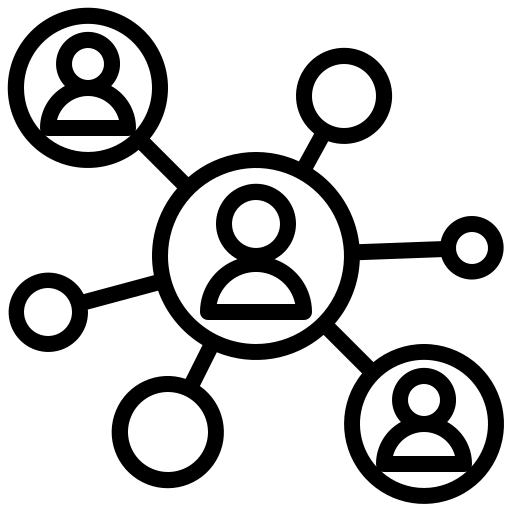 Work-based Learning and Job Placement
Community Engagement
Method: Identify trusted voices within the community to share information about upcoming WISE Pathways programs and information sessions. Key partners may include faith-based organizations, domestic violence shelters, community-service organizations, libraries, re-entry and recovery organizations, and community development corporations. 

Best Practices: 
 Start with those organizations who are implementation partners
 Information Sessions can help build and sustain momentum 
 Use your networks to build engagement and spread the message
Effective Practice
WISE Pathways Information Sessions help women gain awareness of available career options and understanding of how to prepare for or enter these careers. The sessions also  provide women with immediate next steps to enroll in WISE Pathways programs, pre-apprenticeships and/or training opportunities. 

The sessions are ninety minutes long and feature Role Model Speakers who share their experiences working in occupations and industries in which women are often underrepresented. 

Info Sessions can be held in a number of settings including libraries, community-based partner facilities, community colleges, or faith-based locations.
WISE Pathways Information Sessions
Marketing and Social Media
Method: Use traditional communication and social media channels to spread the message about WISE Pathways to a broad audience. Tools include radio advertisements, televised interviews, Facebook/Instagram/TikTok campaigns, e-newsletters, organizational communications, and community events. 

Best Practices: 
 Conduct research on where women in your community receive information 
 Be consistent and concise in marketing materials (WISE Pathways branded materials available)
 Use a mix of outreach methods to reach a wider audience
Partnerships
Method: Identify one to two community partners to run WISE Pathways with that integrates into their existing programming or provides a platform for curated engagement. Examples of partnerships from WISE Pathways implementation include high schools, community-based organizations, community development corporations, recovery providers, and justice-centers.

Best Practices: 
 Adapt WISE Pathway curriculum to address the needs of the audience
 Identify partners with similar goals and service populations
 Find ways to create mutual benefit for partnerships
Resources Available
Outreach Materials
 Logos and Branding Materials
 Flyers
 Social Media Posts
Engagement Resources
 WISE Pathways Information Session Agenda
 Community Meeting in a Box
 Partner Engagement Messaging
Share your story
What recruitment methods have you used? What’s worked? What challenges have you encountered? 
 Who are partners in your community that you can engage? 
 How might you leverage multiple strategies to conduct outreach to recruit for WISE Pathways?